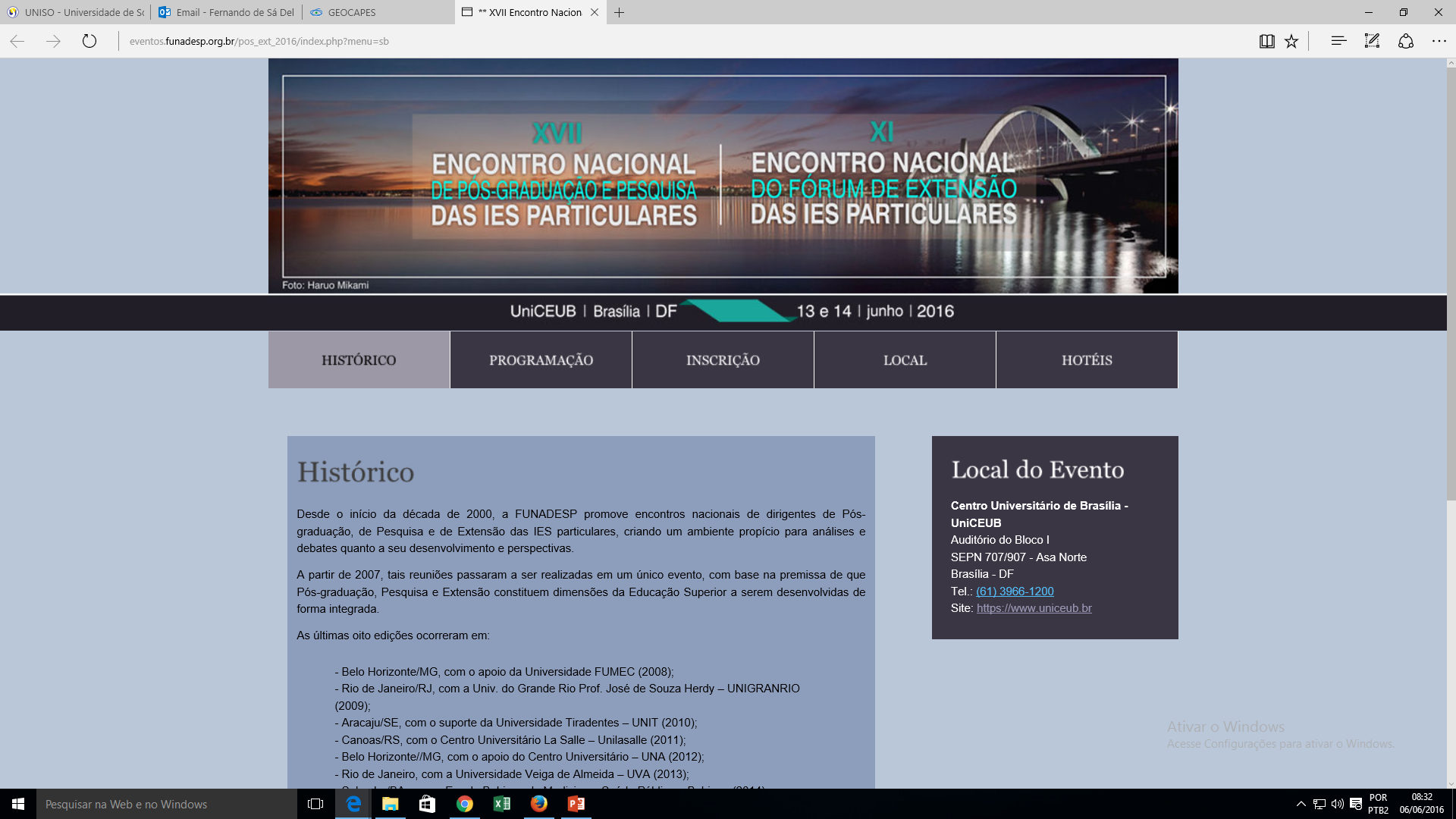 Prof. Dr. Fernando de Sá Del Fiol
Reitor – Universidade de Sorocaba
Brasília, 13 de junho de 2016
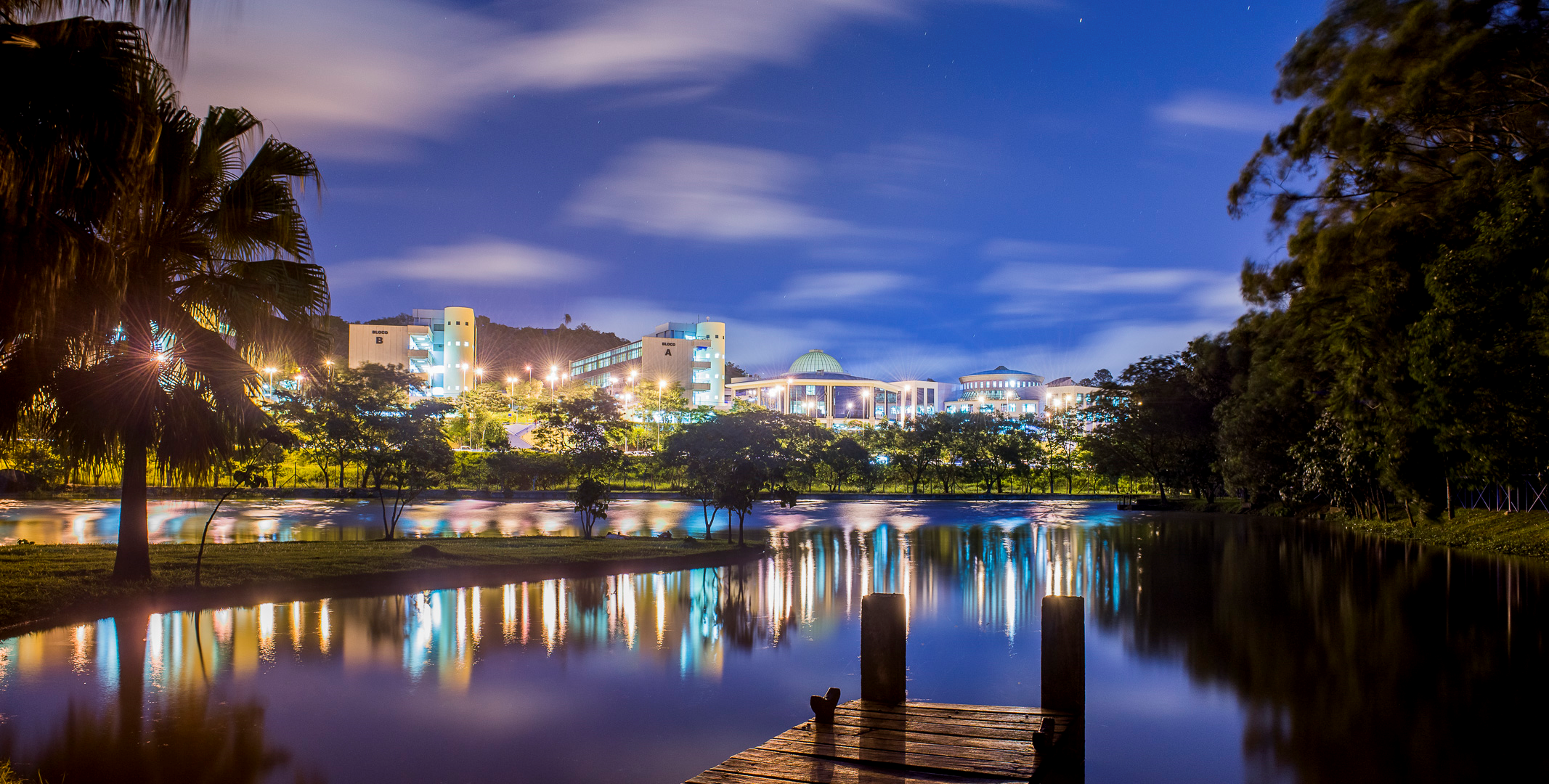 Implantação de uma política de pesquisa em uma IES Comunitária

Prof. Dr. Fernando de Sá Del Fiol

Reitor – Universidade de Sorocaba
Cenário 2010
1 programa de doutorado
2 programas de mestrado


Dobrar a PG
Nossas Dificuldades
14 novas Universidades
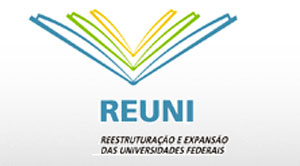 126  novos Campi
+ 7.000.000 matrículas
Formação de Doutores X Matrículas na Graduação
Fonte: Observatório do PNE
GRADUAÇÃO
GRADUAÇÃO
Metodologia do Trabalho Científico
Métodos e Técnicas de Pesquisa
Trabalho de Conclusão de Curso
Capacitar
Sair da Zona de Conforto
Custo
GRADUAÇÃO
Metodologia do Trabalho Científico		Prática de Pesquisa 1 - Projeto 

Métodos e Técnicas de Pesquisa		Prática de Pesquisa 2 - Execução

Trabalho de Conclusão de Curso		Prática de Pesquisa 3 - Apresentação
TEMA ÚNICO
FORMATO DE ARTIGOS CIENTÍFICOS
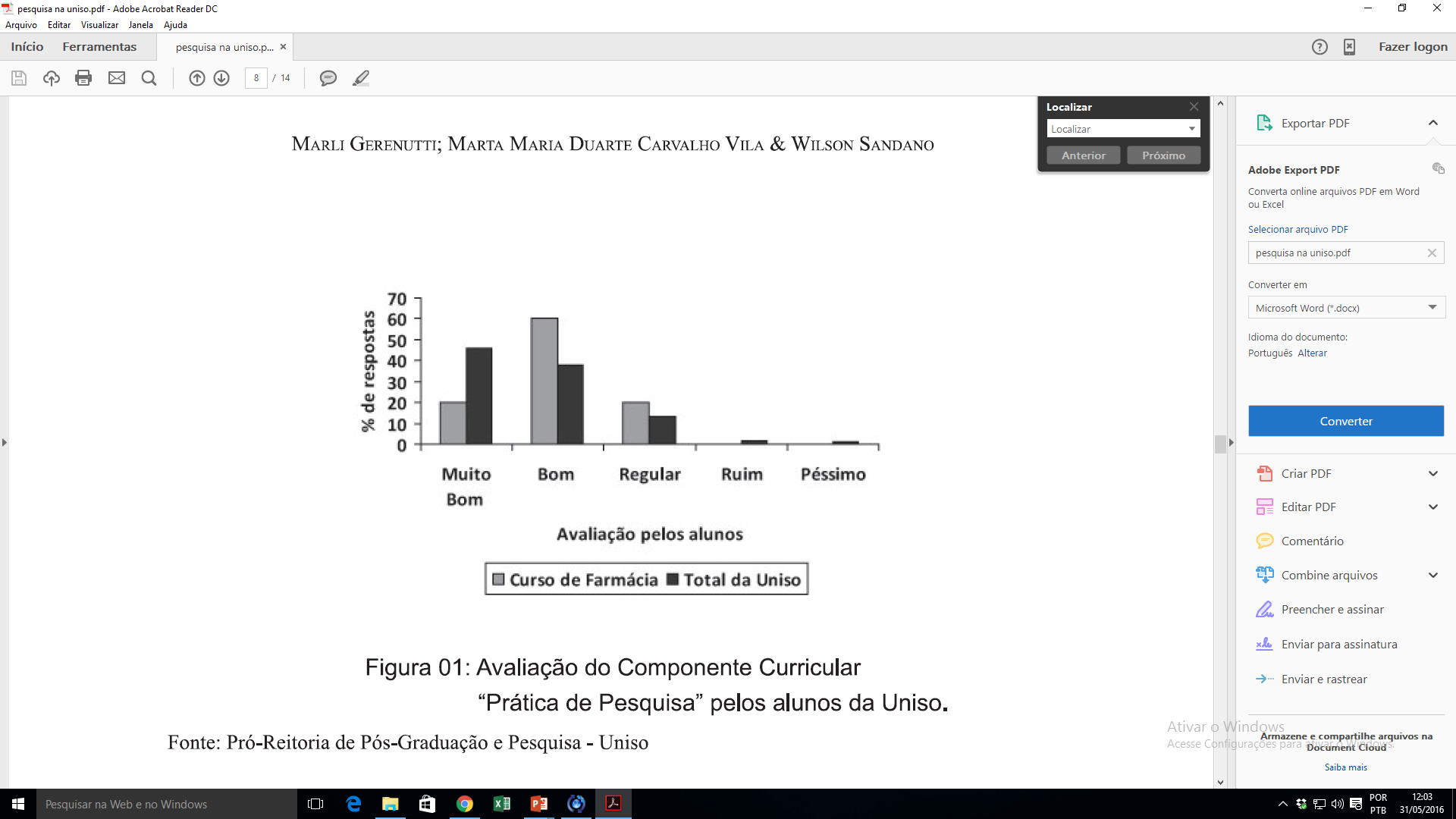 RESISTÊNCIA INICIAL
ADESÃO E NATURALIDADE
GRADUAÇÃO
PROBIC -	 50% de desconto na mensalidade
PROVIC - voluntário
Professores dos programas
PÓS-GRADUAÇÃO
METAS PARA A PRODUÇÃO CIENTÍFICA;

APOIO À PARTICIPAÇÃO EM EVENTOS COM COTA FIXA POR PROGRAMA;

MUDANÇA NO FORMATO DAS TESES;

APOIO À PUBLICAÇÃO;
A1 – 100%
B1 e A2 – 50%
RESULTADOS  2015
VALORES ARRECADADOS EM AGÊNCIAS DE FOMENTO
Valores Expressos em Reais (R$)
FINANCIAMENTO DA PESQUISA NAS PÚBLICAS X PRIVADAS


METODOLOGIA:

	COMPARAÇÃO DA ORGANIZAÇÃO ACADÊMICA: “UNIVERSIDADES”
	ENTRE AS IES:
		
			PÚBLICAS (FEDERAIS, ESTADUAIS E MUNICIPAIS)
			NÃO PÚBLICAS (PRIVADAS, COMUNITÁRIAS)
				Lei nº 12.881, de 12 de novembro de 2013
RECEITA POR ALUNO (PÚBLICAS X PRIVADAS)
Fonte: Wikipedia, Folha de São Paulo (04/04/2016) e Balanços Patrimoniais
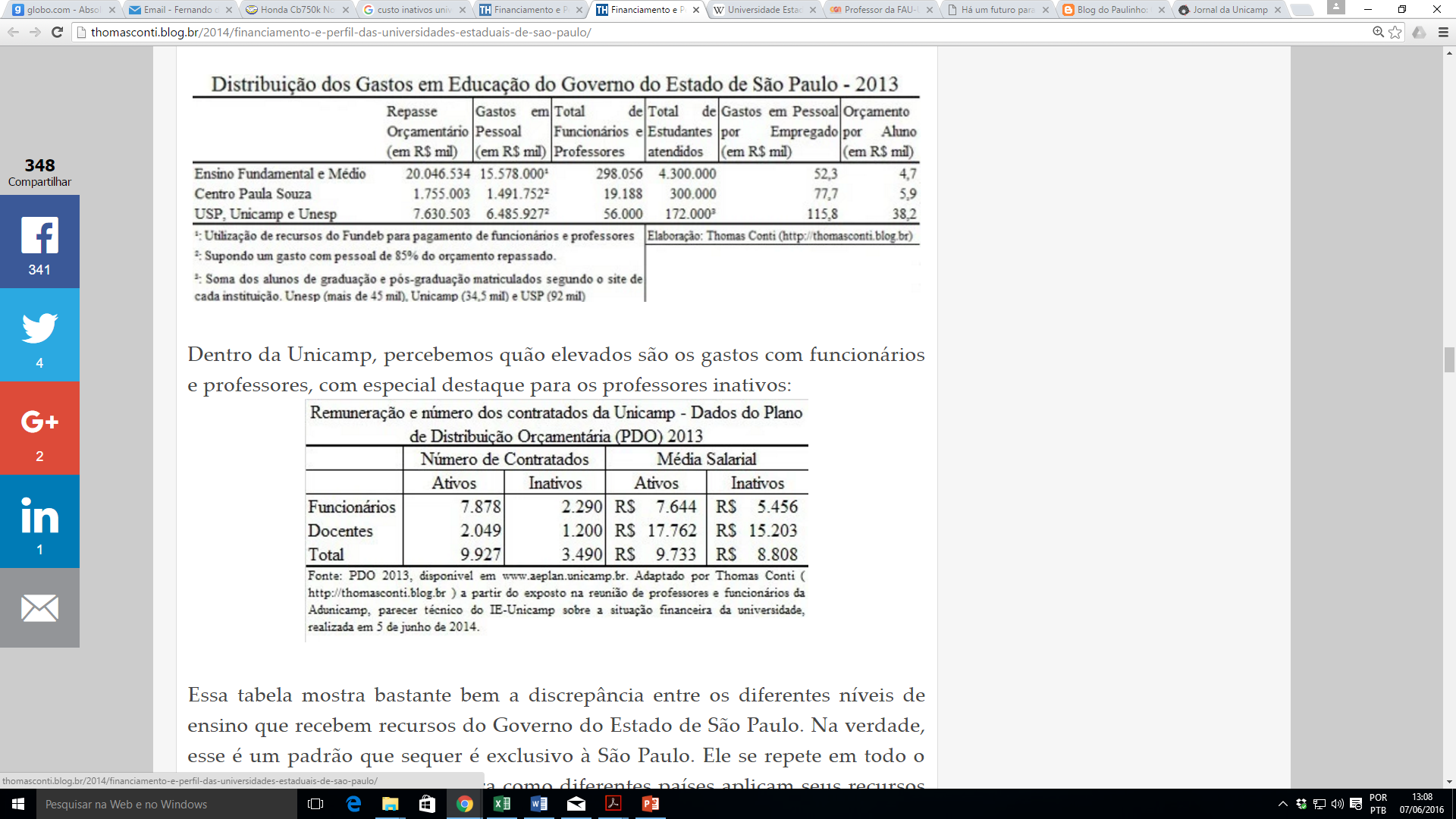 R$ 38.200,00/aluno/ano:  
 	R$ 2.218,00 (menos 40% inativos)
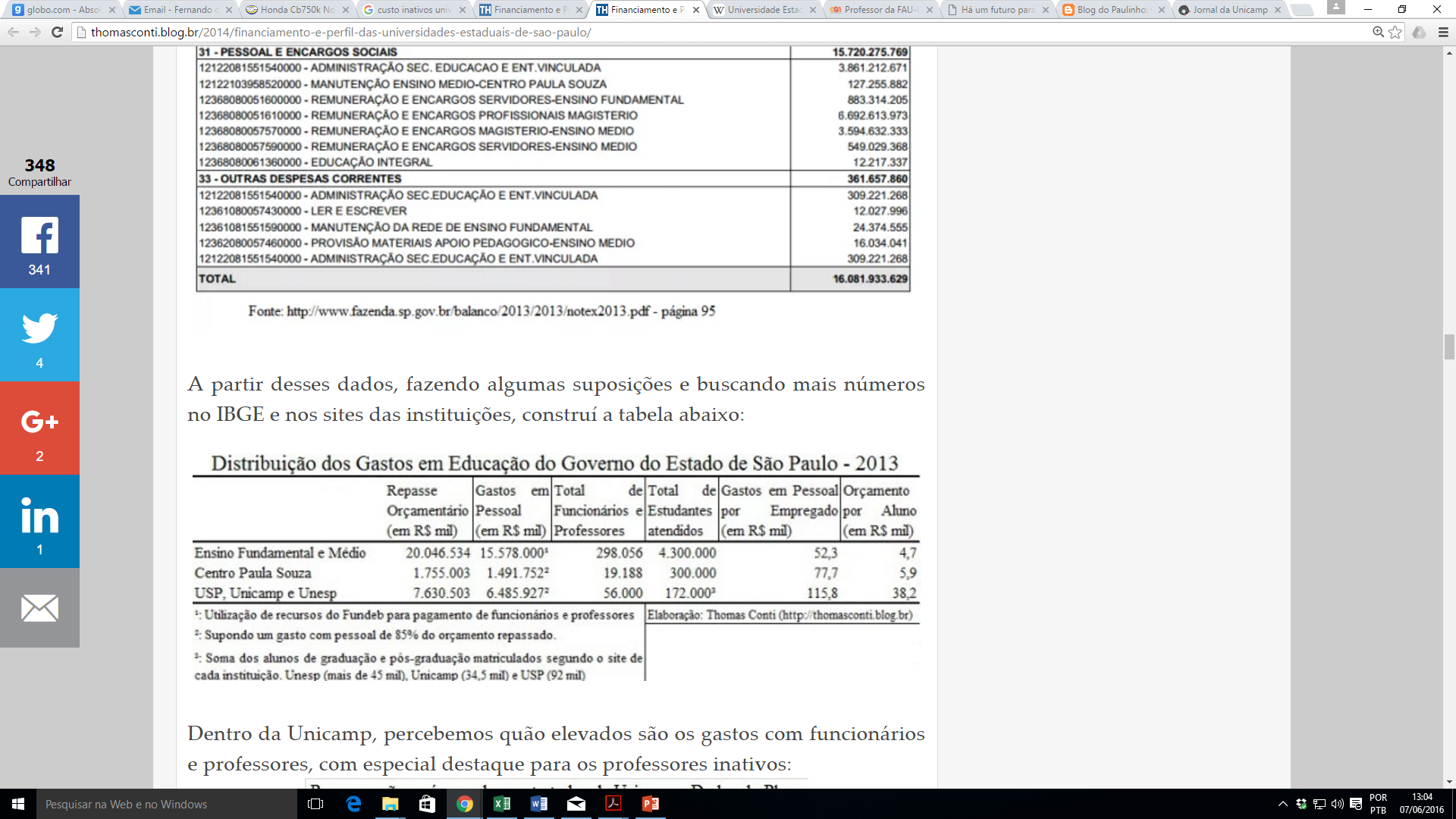 QUALIDADE DOS PROGRAMAS


PÚBLICAS X PRIVADAS
QUALIDADE DOS PROGRAMAS
QUALIDADE DOS PROGRAMAS
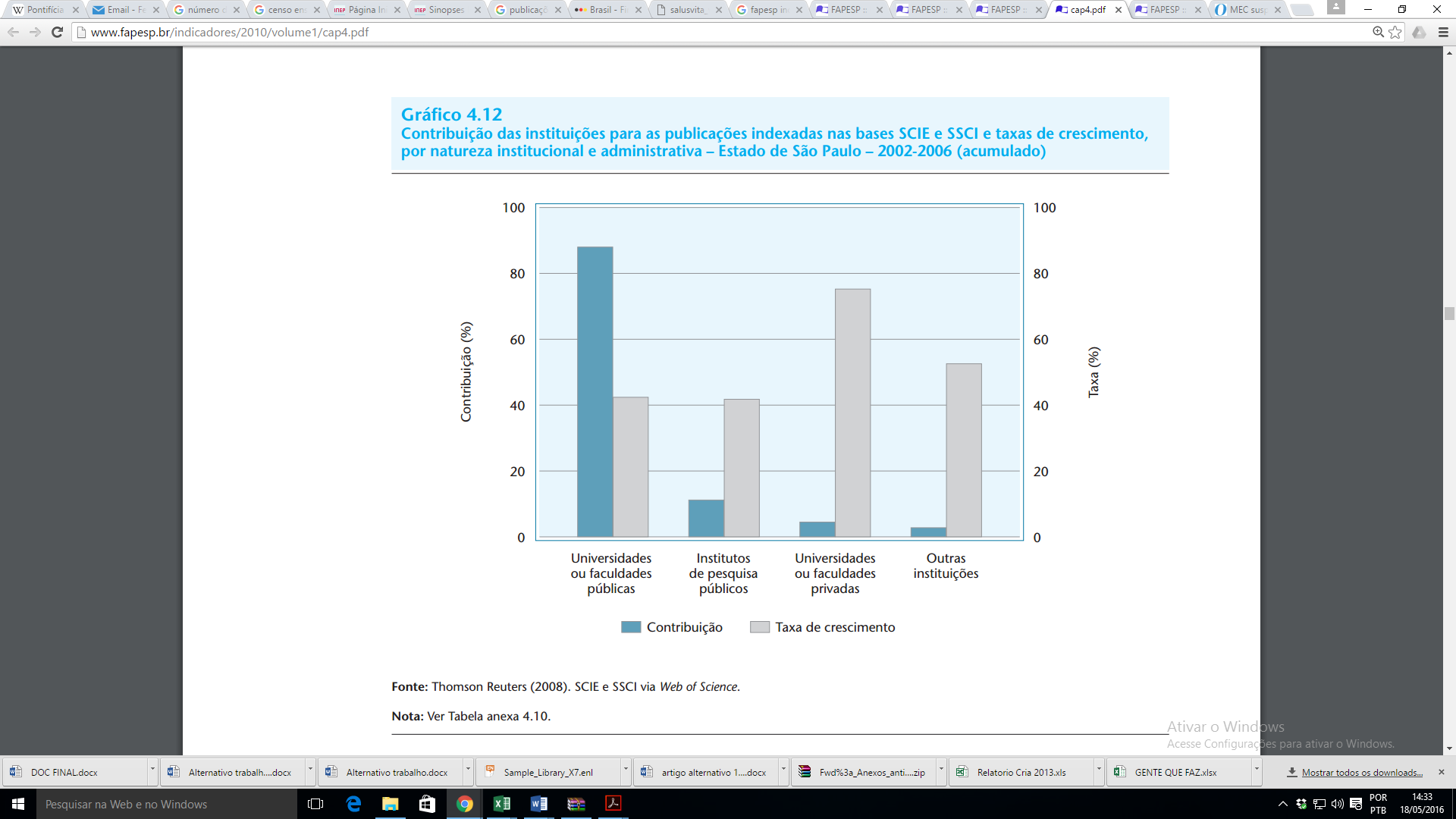 77%
40%
PESO DA PÓS-GRADUAÇÃO
RECEITAS E DESPESAS DA PG
CUSTO DA PESQUISA EM UMA IES PRIVADA
A CADA R$ 1,00 RECEBIDO PELA PG, A UNIVERSIDADE COLOCA MAIS R$ 3,86
PARA PAGAR APENAS A MÃO DE OBRA
3.025
24.449
1:10
Origem dos alunos das Universidades Brasileiras (Inep Censo 2014)
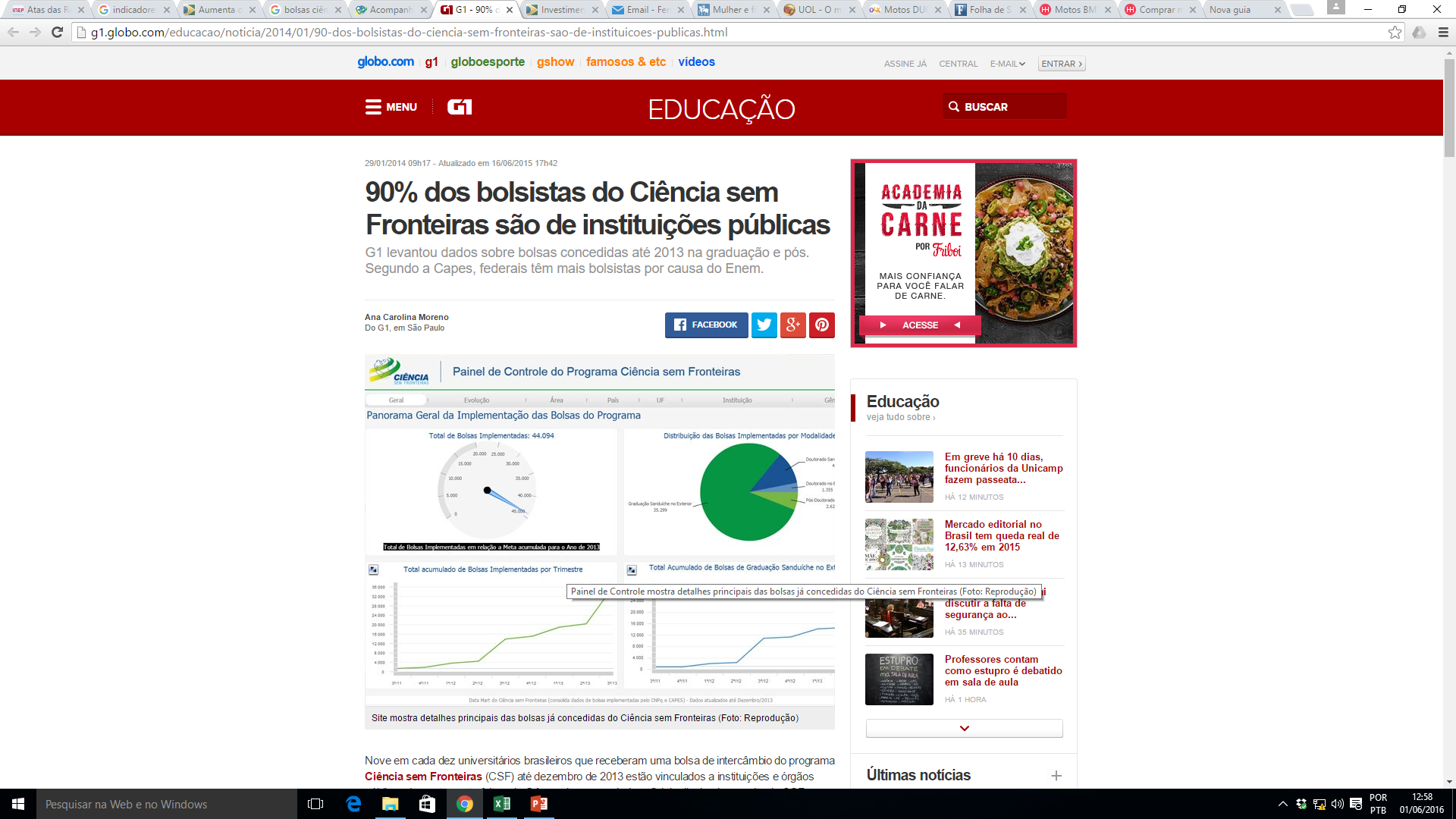 DISTRIBUIÇÃO DE PROGRAMAS
DISTRIBUIÃO DE DISCENTES
DISTRIBUIÇÃO DE BOLSAS
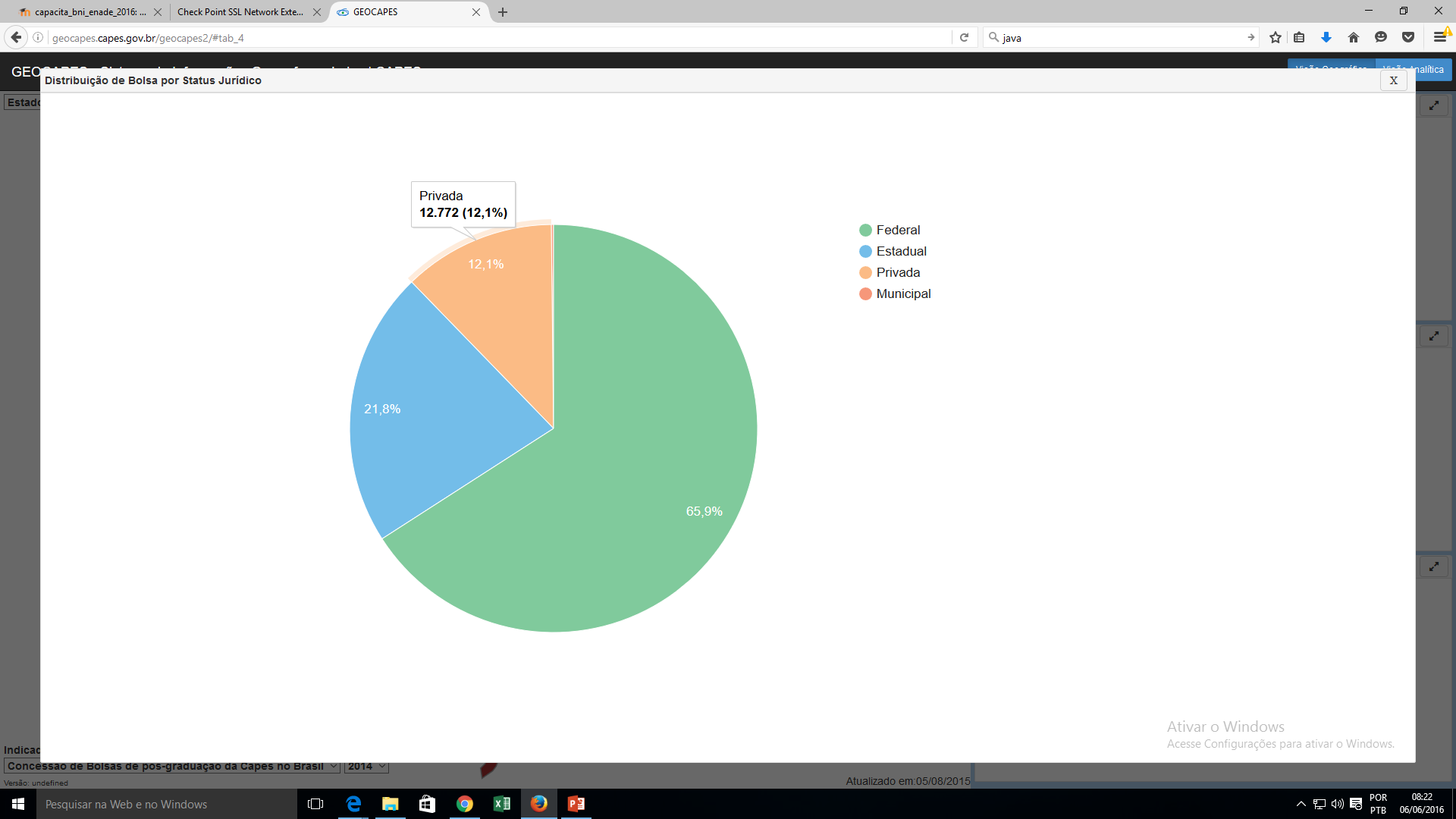 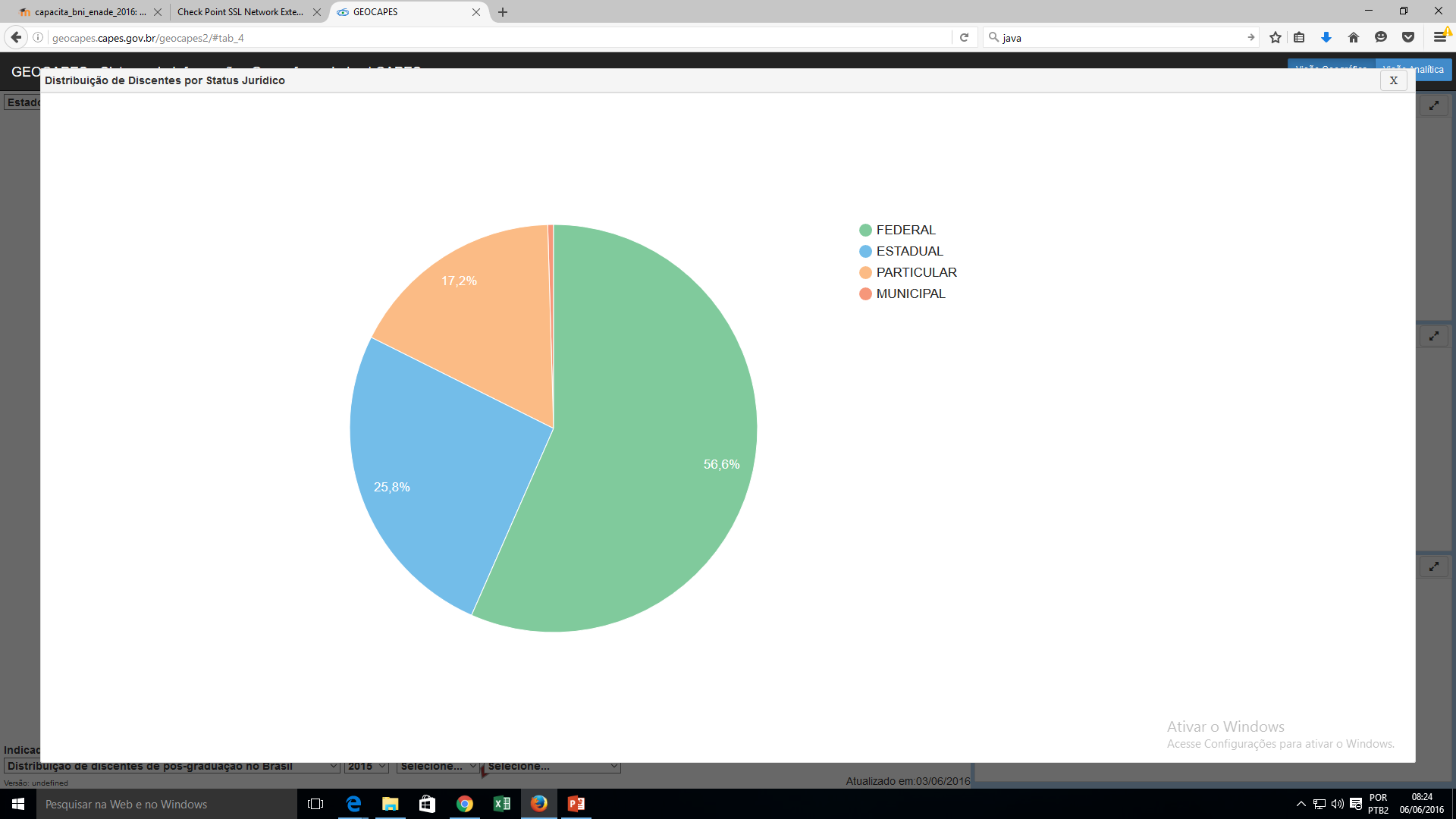 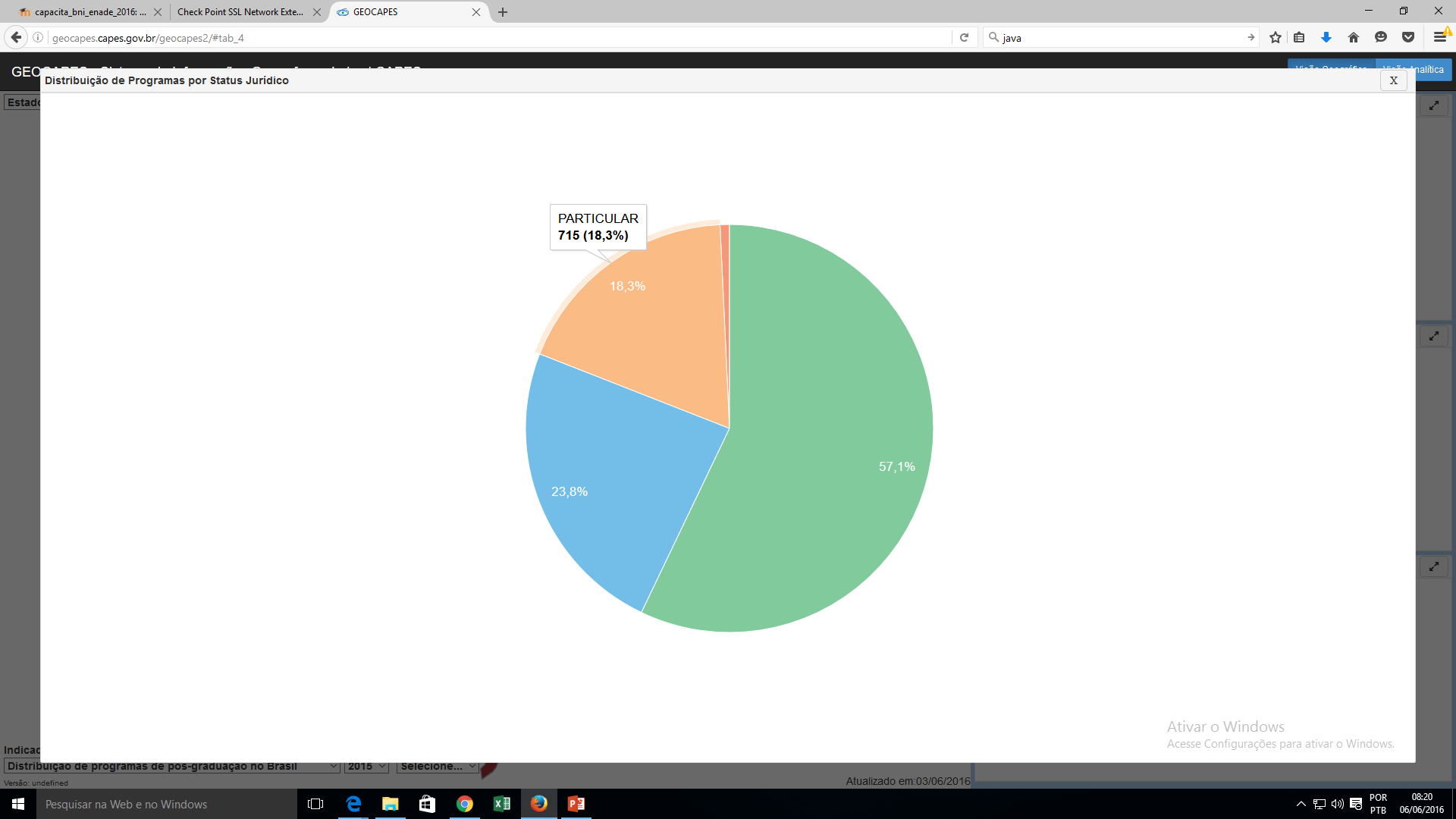 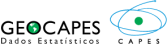 FINALIZANDO
Menos recursos que as públicas
Mesma qualidade dos programas
Distribuição desigual do financiamento da pesquisa
Muito obrigado


fernando.fiol@prof.uniso.br